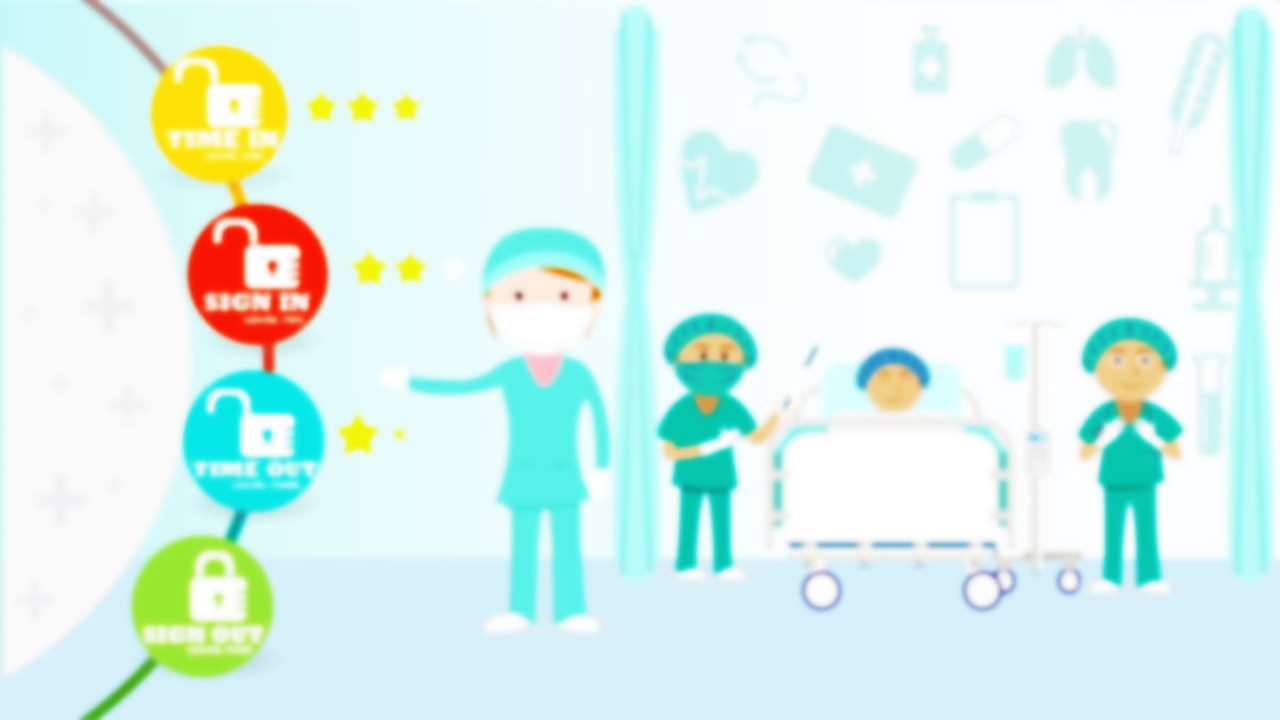 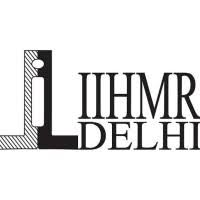 A Descriptive Study to assess the level of compliance of Procedural safety checklist and WHO surgical safety checklist to ensure safe surgery and patient safety in Max Healthcare, Saket for a period of 2 months.
MENTOR:
MS. DIVYA AGARWAL
Associate Dean
IIHMR DELHI
PRESENTED BY:-
DR. MRINAL SHARMA
NITESH KUMARI
KOMAL
NIKITA GAUR
1
COMPLIANCE OF SURGICAL SAFETY AND PROCEDURE SAFETY CHECKLIST
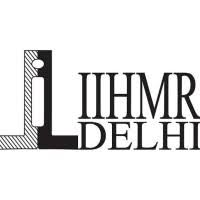 APPROVAL
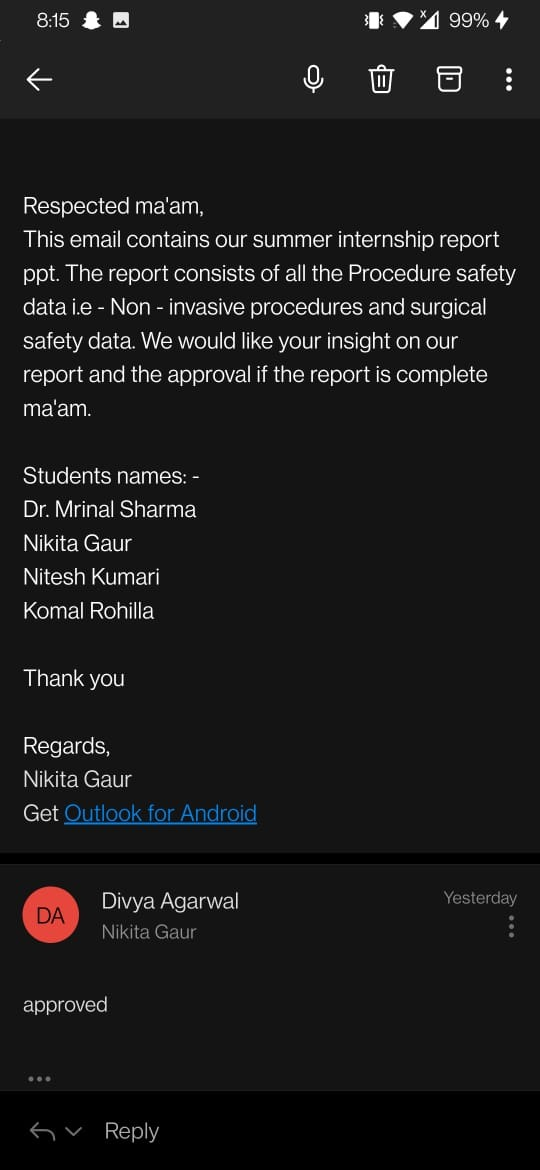 2
COMPLIANCE OF SURGICAL SAFETY AND PROCEDURE SAFETY CHECKLIST
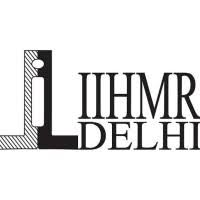 INTRODUCTION
Surgical care has been an essential component of health care worldwide for over a century.

Surgery is often the only therapy that can alleviate disabilities and reduce the risk of death from common conditions.

While surgical procedures are intended to save lives, unsafe surgical care can cause substantial harm.

Work has been initiated by the global implementation of the WHO Surgical Safety Checklist, a 19-item tool created by WHO in association with the Harvard School of Public Health

Surgical and invasive procedures include all procedures involving an incision or puncture, including, but not limited to, open surgical procedures, percutaneous aspiration, selected injections, biopsy, percutaneous cardiac and vascular diagnostic or interventional procedures, laparoscopies, and endoscopies.

The essential elements of the Universal Protocol are 
• the preoperative verification process; 
• marking the surgical site; and 
• the time-out that is held immediately before the start of the procedure.
3
COMPLIANCE OF SURGICAL SAFETY AND PROCEDURE SAFETY CHECKLIST
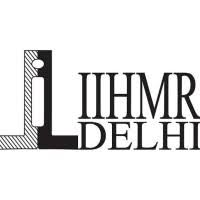 OBJECTIVES
4
COMPLIANCE OF SURGICAL SAFETY AND PROCEDURE SAFETY CHECKLIST
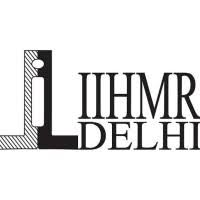 METHODOLOGY
5
COMPLIANCE OF SURGICAL SAFETY AND PROCEDURE SAFETY CHECKLIST
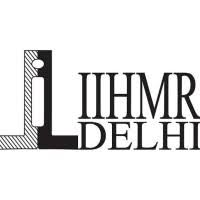 6
COMPLIANCE OF SURGICAL SAFETY AND PROCEDURE SAFETY CHECKLIST
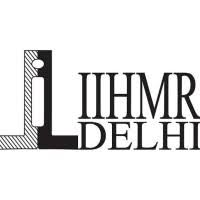 7
COMPLIANCE OF SURGICAL SAFETY AND PROCEDURE SAFETY CHECKLIST
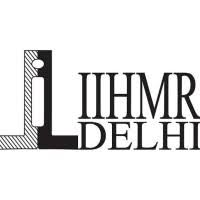 SURGICAL SAFETY CHECKLIST AUDIT TOOL
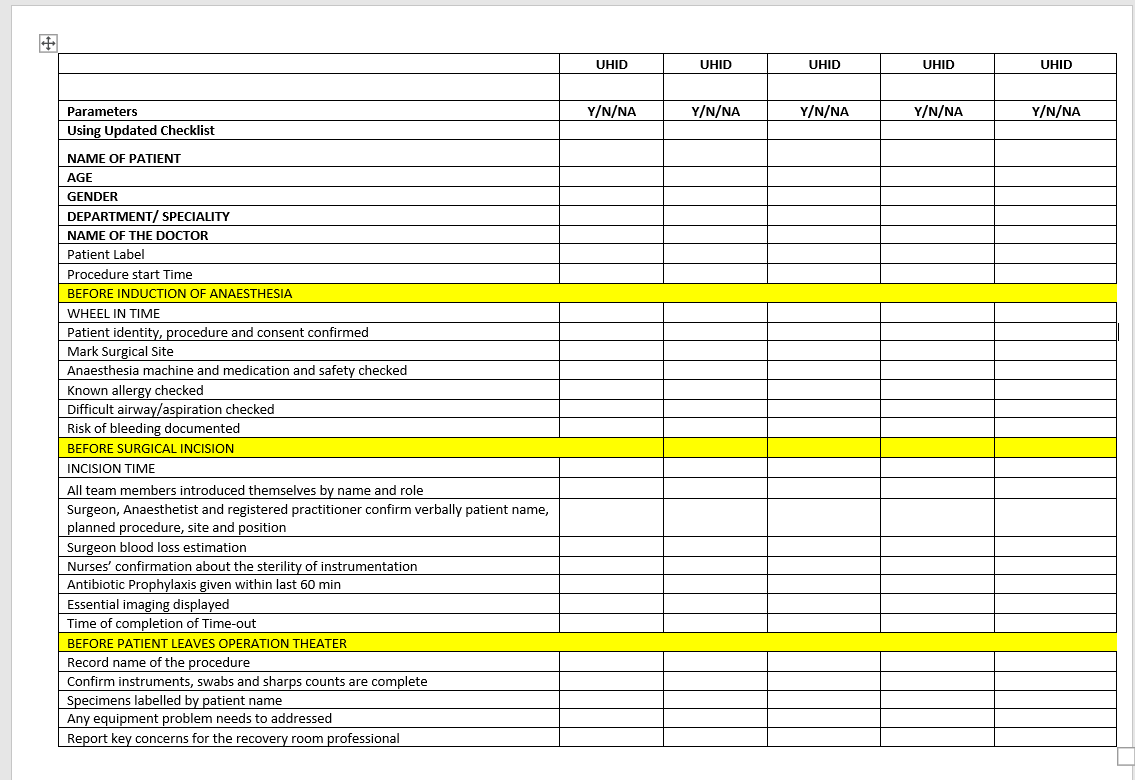 8
COMPLIANCE OF SURGICAL SAFETY AND PROCEDURE SAFETY CHECKLIST
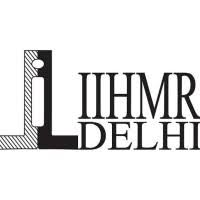 PROCEDURE SAFETY CHECKLIST AUDIT TOOL
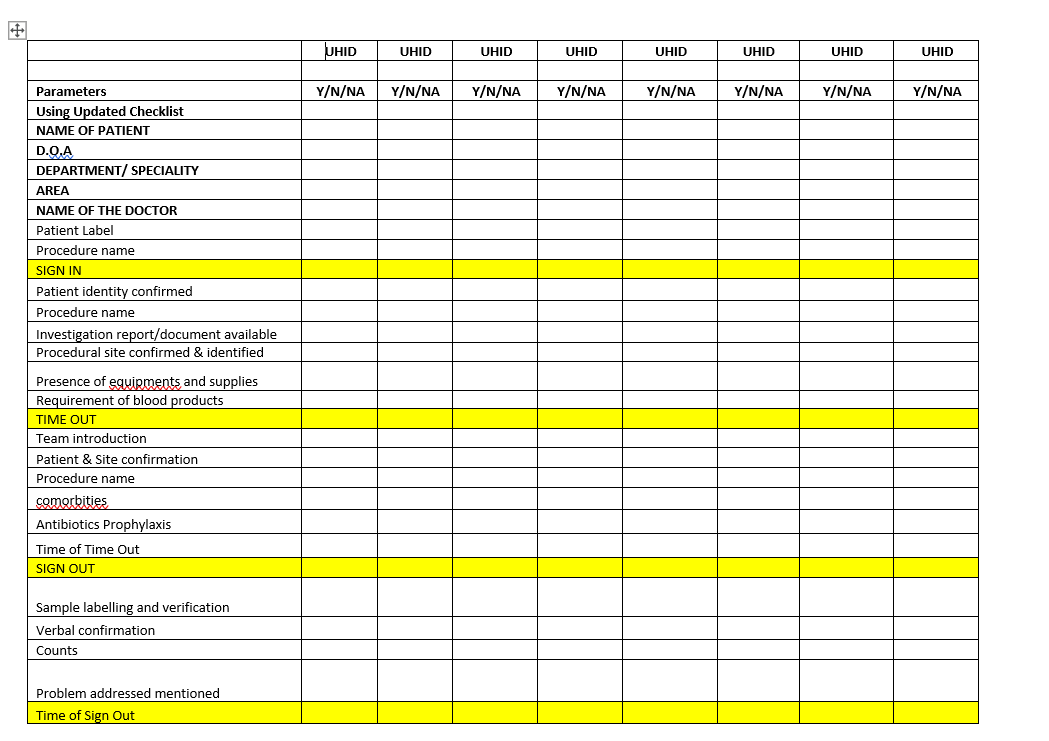 9
COMPLIANCE OF SURGICAL SAFETY AND PROCEDURE SAFETY CHECKLIST
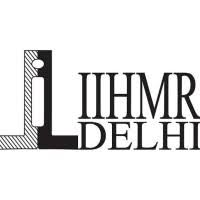 METHOD OF DATA COLLECTION
10
COMPLIANCE OF SURGICAL SAFETY AND PROCEDURE SAFETY CHECKLIST
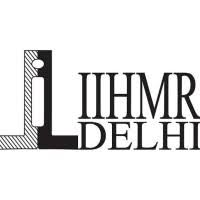 DATA ANALYSIS
The analysis was done using the descriptive statistics by calculating the average percentage of compliance, Non- compliance and Not Applicable of procedure safety and surgical safety checklist
The analyzed data was presented in the form of tables, Bar Graphs & 3-D column Diagrams
11
COMPLIANCE OF SURGICAL SAFETY AND PROCEDURE SAFETY CHECKLIST
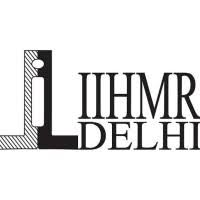 RESULTS
Procedure Safety Checklist Total compliance
Table 1: Compliance, Non- Compliance & Not applicable Percentage of procedure safety checklist
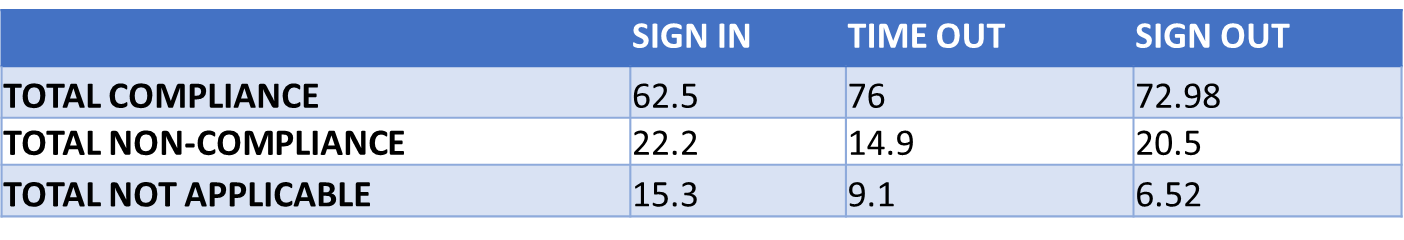 Figure 1: A bar diagram showing the percentage compliance, non-compliance of various parameters of procedure safety checklist
12
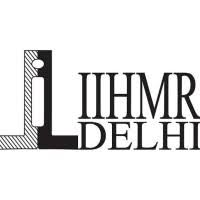 RESULTS
Procedure Safety Checklist compliance
Table 2: Compliance Percentage of procedure safety checklist of various department
Figure 2: A 3-D Cluster diagram showing the percentage compliance of procedure safety checklist in various Procedure areas
13
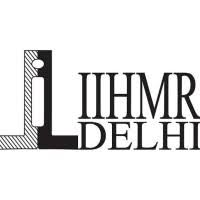 RESULTS
Procedure Safety Checklist Non- Compliance
Table 3: Non-Compliance Percentage of procedure safety checklist of various department
14
Figure 3: A 3-D Cluster diagram showing the percentage non-compliance of procedure safety checklist in various Procedure areas
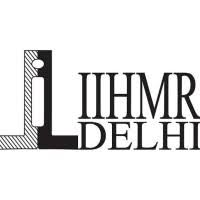 RESULTS
Procedure Safety Checklist Not Applicable
Table 4: Not applicable Percentage of procedure safety checklist of various department
15
Figure 4: A 3-D Cluster diagram showing the percentage not applicable of procedure safety checklist in various Procedure areas
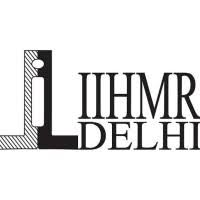 Surgical Safety Checklist Total Compliance
Table 5: Total percentage compliance & Non- Compliance of surgical safety checklist
16
Figure 5: A bar diagram showing the percentage compliance and non-compliance of surgical safety checklist
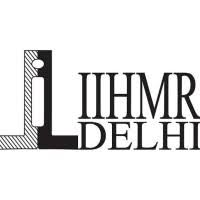 Surgical Safety Checklist Compliance
Table 6: Compliance Percentage of surgical safety checklist
17
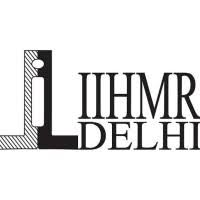 Surgical Safety Checklist Compliance
Figure 6: A 3-D Cluster diagram showing the percentage compliance of surgical safety checklist of various departments
18
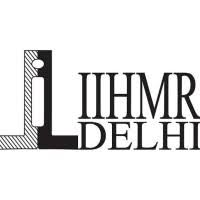 Surgical Safety Checklist Non- Compliance
Table 7: Non- Compliance Percentage of surgical safety checklist
19
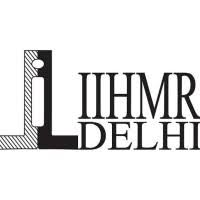 Surgical Safety Checklist Non- Compliance
Figure 7: A 3-D Cluster diagram showing the non- compliance percentage of surgical safety checklist of various departments
20
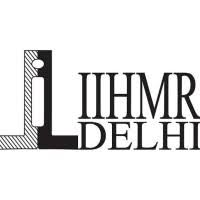 DISCUSSION
As World Health Organization estimated that 234 million operations are performed annually around the globe. Of those procedures 9.2% were faced preventable harms daily during surgery across the world. 
Although a vast amount of data suggests that a properly implemented SSC reduces preventable mistakes in the OT, there is little known as to how to implement the checklist most effectively. Nearly for the procedure safety checklist the compliance was about 62.5 for sign in, 76 for time out and 72.98 for sign out process. Whereas for the surgical safety checklist the compliance was 78.22 for the before induction of anaesthesia, 76.41 for before skin incision and 70.75 for before patient leaves OT of various parameters of SSC.
As a result, implementing surgical checklists is more challenging than it first seems and involves teamwork, leadership, and flexibility that differs from how it is currently achieved. The idea behind implementing a checklist in surgical and procedure practice was that perioperative morbidity and mortality may be reduced by regularly checking common safety issues, improving team dynamics, and routinely checking common safety issues.
21
COMPLIANCE OF SURGICAL SAFETY AND PROCEDURE SAFETY CHECKLIST
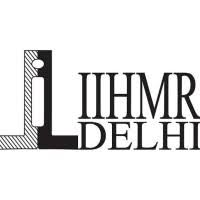 CONCLUSION
The aim of this study was to assess the level of compliance of Procedure safety checklist and WHO surgical safety checklist to ensure safe surgery and patient safety. Thus, this study has contributed to compliance assessment.

The SSC, when conducted correctly, represents an important tool for patient safety. Well-functioning teams encourage mutual respect and trust, which are essential values for all team members doing a safe job for the patient.

The study showed clearly the consequences of insufficient implementation of the SSC. Furthermore, it revealed a gap between the hospital’s procedures and practice related to responsibility for the SSC execution.

Until the SSC execution is a customary practice, the hospital’s management must demand and make the responsible professions accountable for compliance.

To acquire further knowledge and understanding of the SSC issues, similar studies at other operating departments would be interesting, with a view to comparing results. It would also be appropriate to investigate the experiences and opinions of nurse, anesthetists and physicians in surgical teams and procedure team.
22
COMPLIANCE OF SURGICAL SAFETY AND PROCEDURE SAFETY CHECKLIST
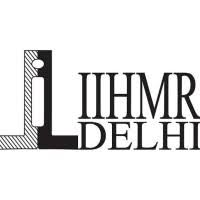 RECOMMENDATION
The major finding we observed was that the staff was unaware about the application of procedure and surgical safety checklist 
      Creating the awareness and making staff knowledgeable about the use of checklist a daily report should submitted to the Team Leader to make it more compliant.

During the audit we communicated and educated the Team leaders about making the staff skill about proper use of the checklist

We observed that their was lack of communication between the team members during the sign in, time out and sign out 
     Same was communicated to the staff during the audit process 

Weekly random visits must be done to OT’s and Procedure areas to see the staff compliance about the use of checklist after submitting the day report to the Team Leaders

The recommendation given to the quality manager was to shoot one video related to the process of procedure and surgical safety and the same to be circulated among Doctor’s, Nurses, Technicians and Anaesthetists
23
COMPLIANCE OF SURGICAL SAFETY AND PROCEDURE SAFETY CHECKLIST
REFERENCES
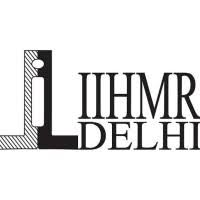 Dinesh HN, R. S. R, V. SK. Surgical Safety Checklist implementation and its impact on patient safety. International Surgery Journal. 2018;5(11):3640. Available From: http://dx.doi.org/10.18203/2349-2902.isj20184637

Safe surgery [Internet]. Who.int. [cited 12 June 2022]. Available from: https://www.who.int/teams/integrated-health-services/patient-safety/research/safe-surgery

Gong J, Ma Y, An Y, Yuan Q, Li Y, Hu J. The surgical safety checklist: a quantitative study on attitudes and barriers among gynecological surgery teams. BMC Health Services Research [Internet]. 2021 [cited 12 June 2022];21(1):1106. Available from: https://doi.org/10.1186/s12913-021-07130-8

Aveling E, McCulloch P, Dixon-Woods M. A qualitative study comparing experiences of the surgical safety checklist in hospitals in high-income and low-income countries. BMJ Open [Internet]. 2013 [cited 12 June 2022];3(8):e003039. Available from: https://www.ncbi.nlm.nih.gov/pmc/articles/PMC3752057/

Haugen AS, Søfteland E, Eide GE, Sevdalis N, Vincent CA, Nortvedt MW, et al. Impact of the World Health Organization's Surgical Safety Checklist on Safety Culture in the Operating Theatre: A Controlled Intervention Study. British Journal of Anaesthesia. 2013;110(5):807–15. Available From: https://www.researchgate.net/publication/235605206_
24
COMPLIANCE OF SURGICAL SAFETY AND PROCEDURE SAFETY CHECKLIST
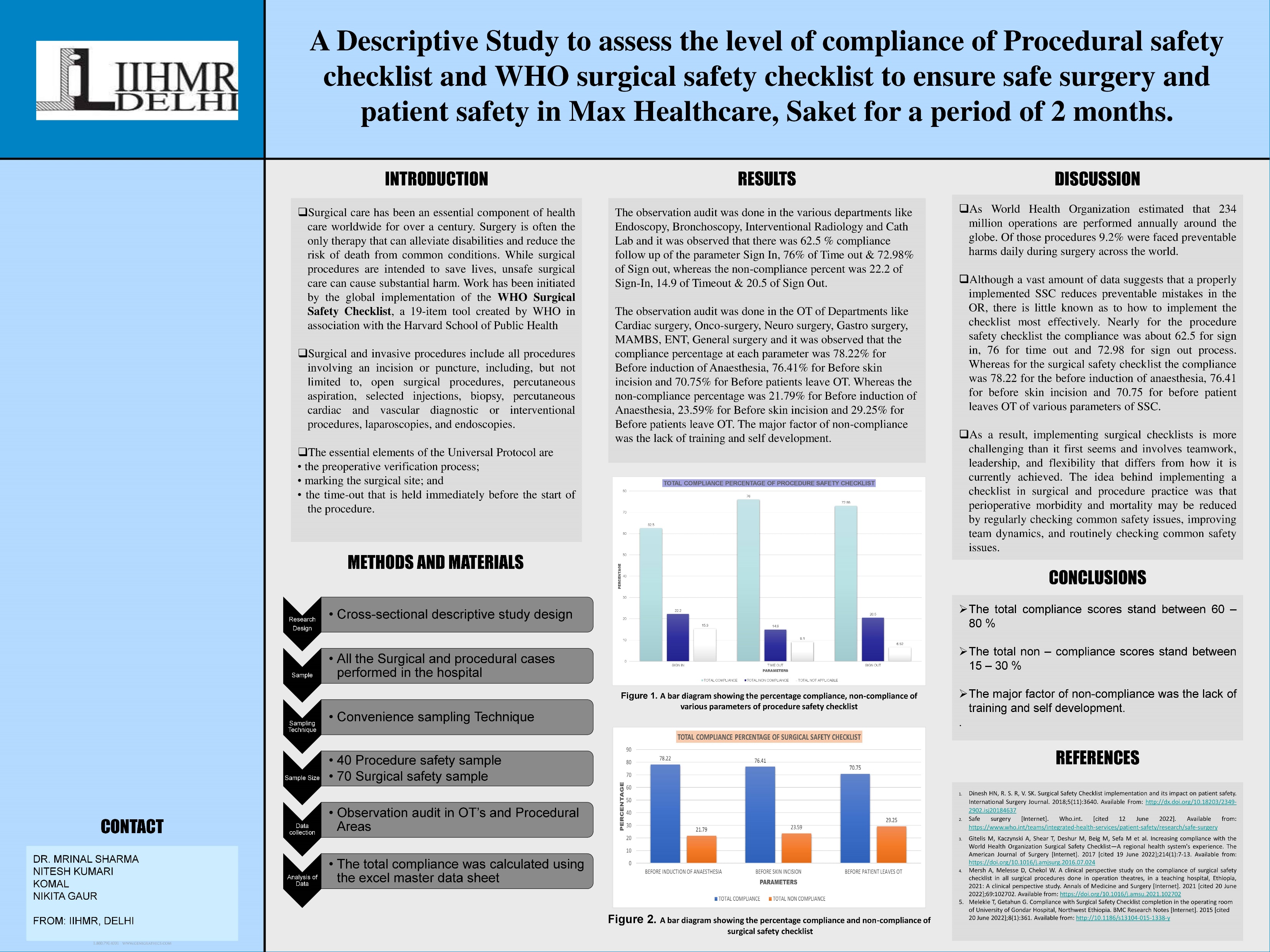 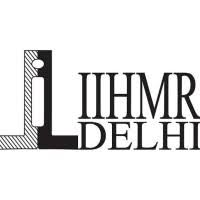 25
COMPLIANCE OF SURGICAL SAFETY AND PROCEDURE SAFETY CHECKLIST
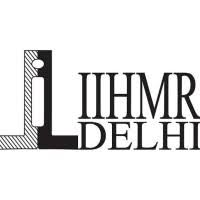 TASK PERFORMED DURING INTERNSHIP IN QUALITY DEPARTMENT

We had experience in various field like :

Emergency Time motion study
JCI Internal Audit
Medical File Audit
Risk assessment in hospital areas
Policies Review
Safety Rounds
Down time flow process
IPSG 2 Audit
IPSG 4 Audit
Development of Risk assessment tool like HIRA
Development of suicide risk scale
26
COMPLIANCE OF SURGICAL SAFETY AND PROCEDURE SAFETY CHECKLIST
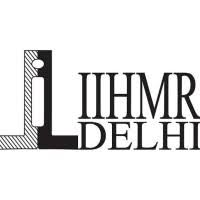 PICTORIAL JOURNEY
PROCEDURE SAFETY AUDIT
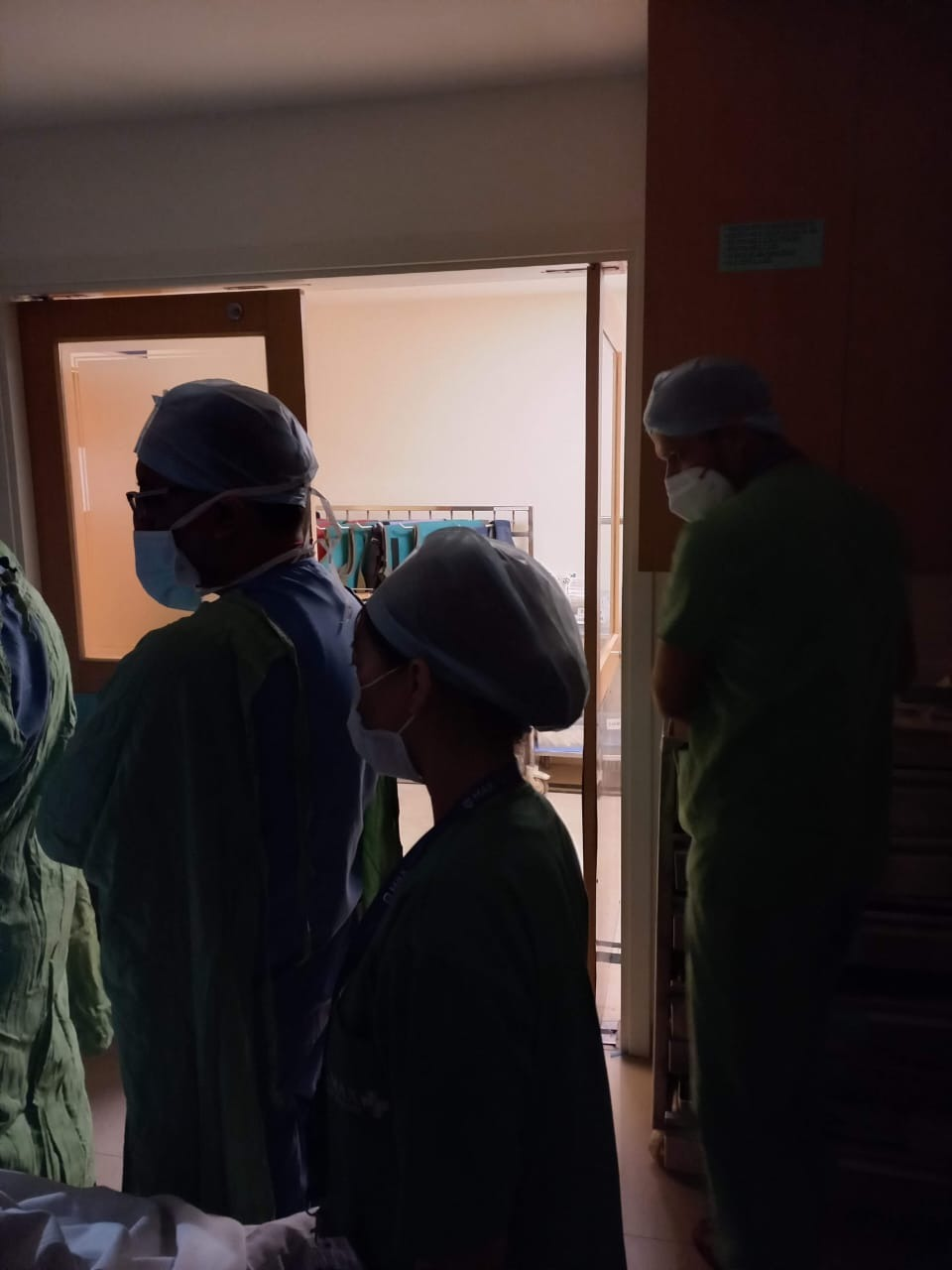 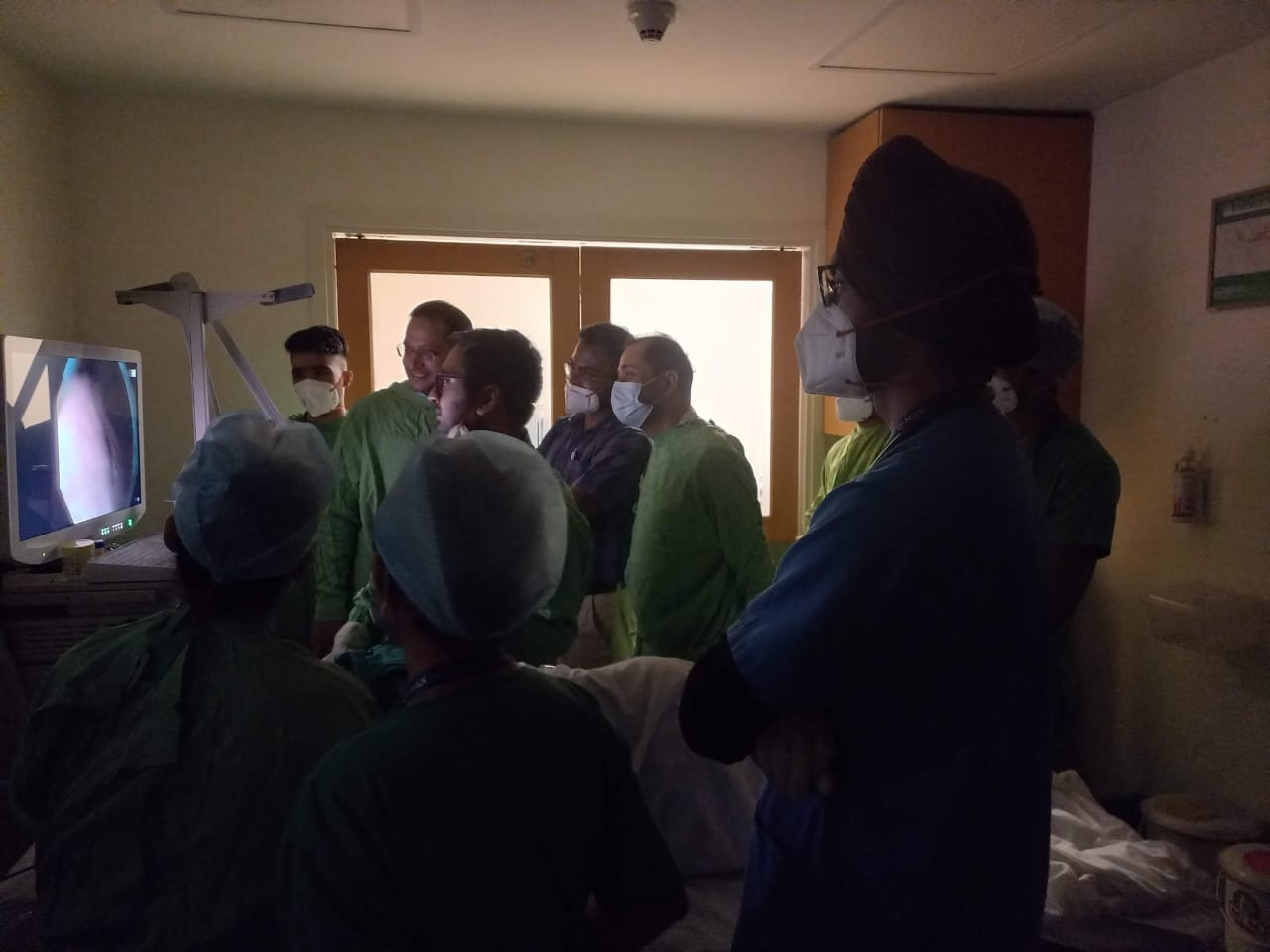 27
COMPLIANCE OF SURGICAL SAFETY AND PROCEDURE SAFETY CHECKLIST
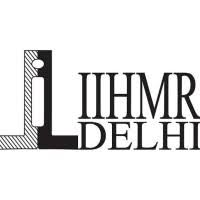 PICTORIAL JOURNEY
SURGICAL SAFETY AUDIT
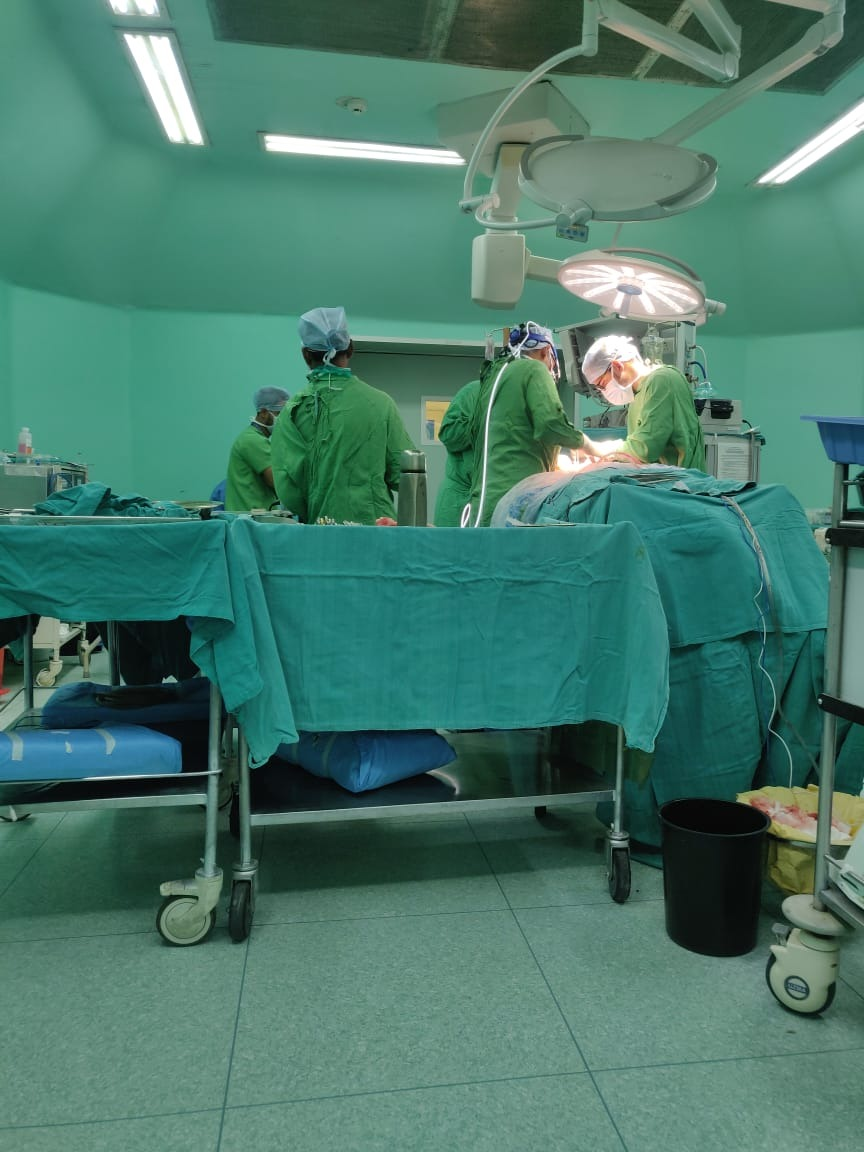 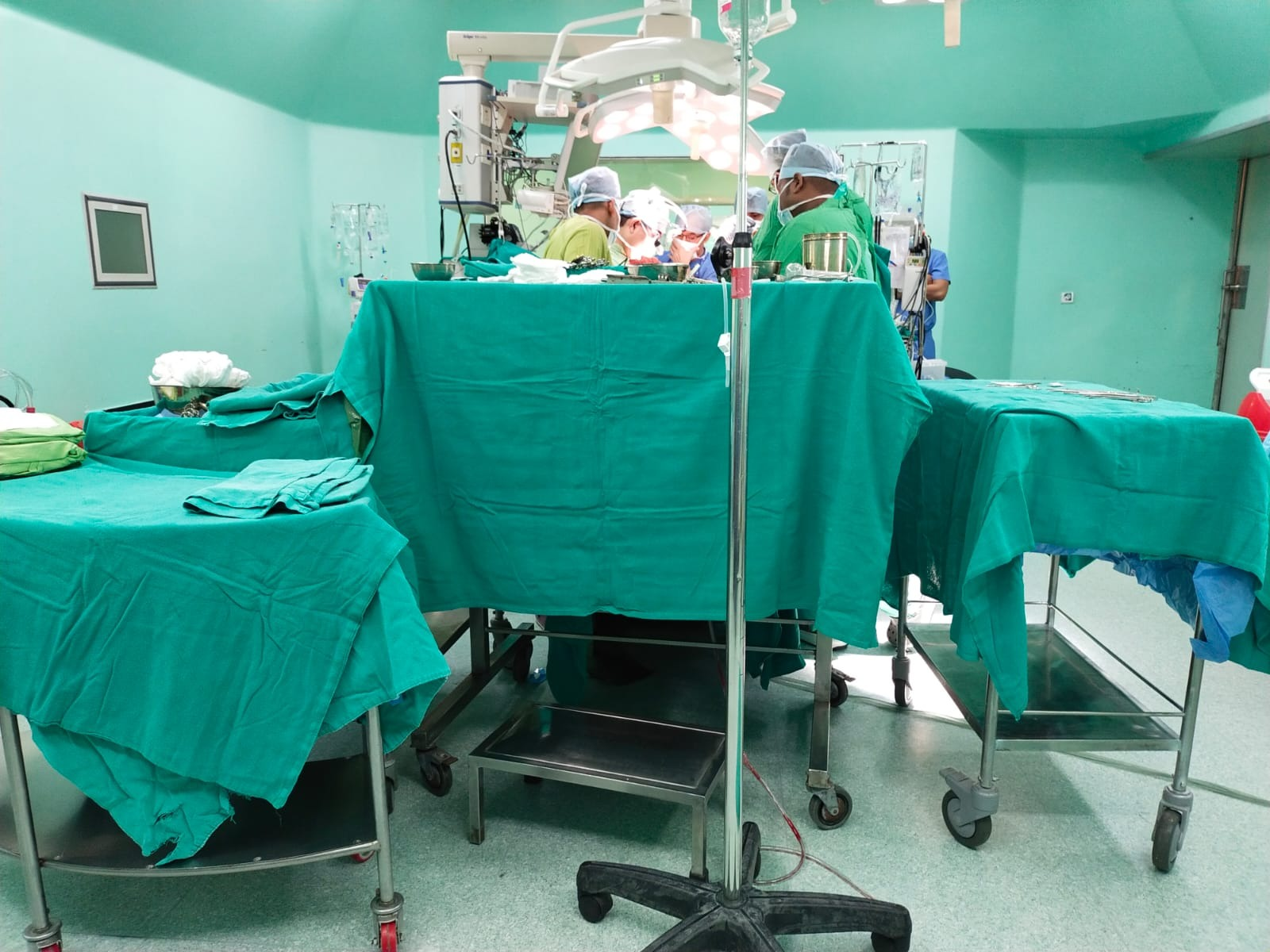 28
COMPLIANCE OF SURGICAL SAFETY AND PROCEDURE SAFETY CHECKLIST
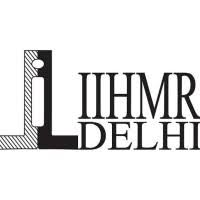 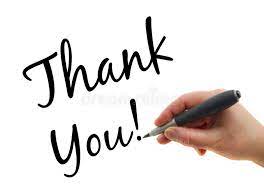 29
COMPLIANCE OF SURGICAL SAFETY AND PROCEDURE SAFETY CHECKLIST